"Летний марафон интерактивных презентаций"
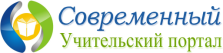 Безопасная дорога
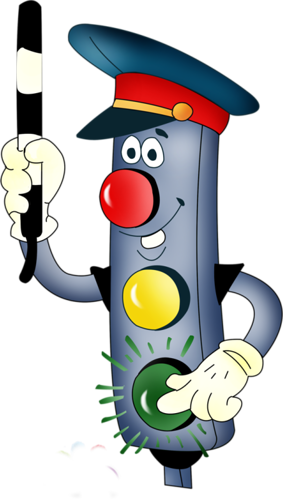 правила
для младших школьников
Ежегодно на дорогах и улицах городов и сёл совершаются сотни дорожно-транспортных происшествий, в результате которых десятки детей погибают и сотни получают ранения и травмы.
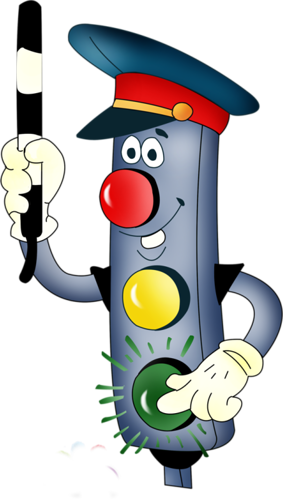 Участники дорожного движения
пешеходы
водители
пассажиры
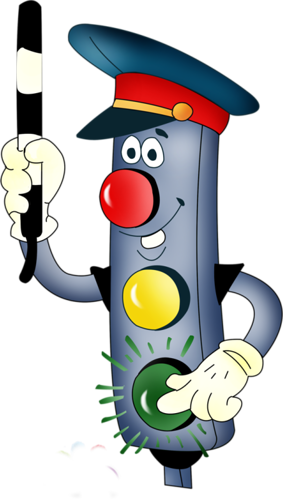 Если 
ты 
пешеход
Где должны ходить пешеходы?
Пешеходы должны ходить по тротуару или пешеходным дорожкам.
Как нужно идти по  дороге вне населённого пункта?
Нужно идти по обочине навстречу транспортному потоку.
Переходи улицу только по пешеходному переходу!
Виды пешеходных переходов
наземный
подземный
надземный
Светофор твой друг и помощник!
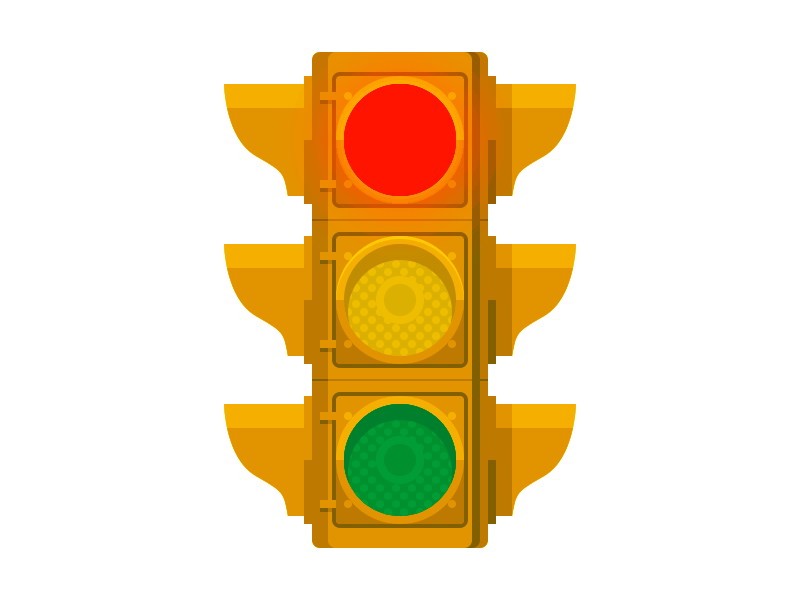 Переходи улицу только на зелёный сигнал светофора.
Светофор твой друг и помощник!
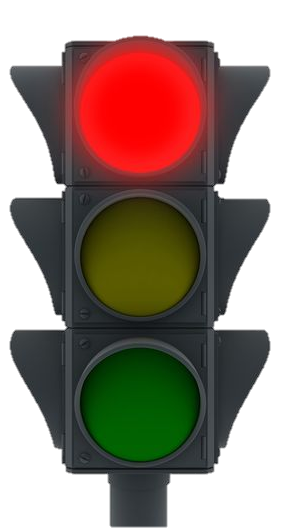 КРАСНЫМ глазом 

                 заморгает —

 СТОЙ! ЗАМРИ как часовой!
Светофор твой друг и помощник!
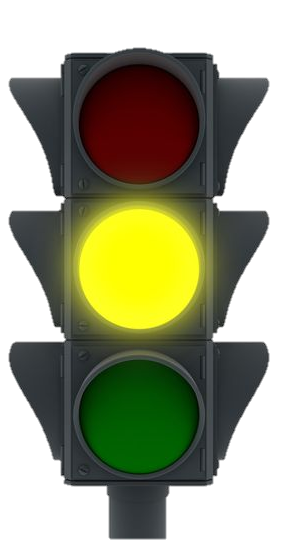 ЖЁЛТЫЙ свет

             предупреждает:
 
на дорогу – ни ногой!
Светофор твой друг и помощник!
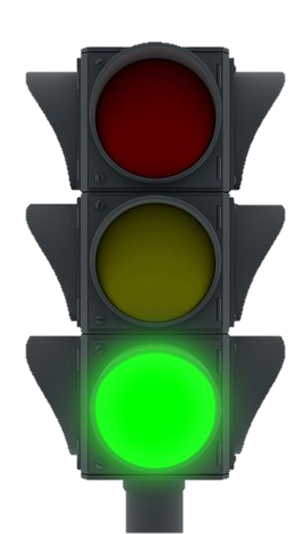 А ЗЕЛЁНЫЙ – ОТОМРИ!


 Путь свободен впереди!
Всегда пропускай специальные машины, если даже горит зелёный свет!
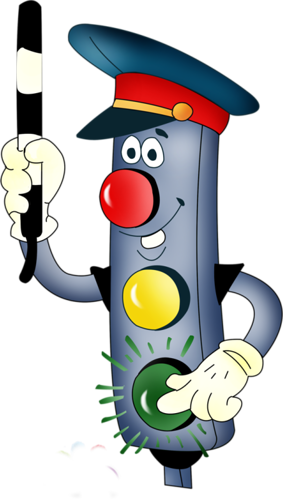 Если 
ты 
велосипедист
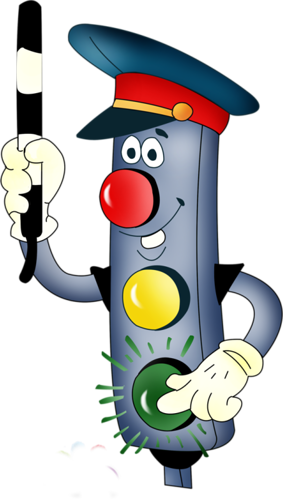 Помни, 
что катаясь 
на велосипеде,
 ты тоже являешься
 участником 
дорожного движения.
Детям до 14 лет на велосипеде нельзя
 выезжать за территорию своего двора!
Чтобы перебраться через проезжую часть
на велосипеде, надо перейти по
 пешеходному переходу, а велосипед
вести рядом.
Есть у меня велосипед,Но, нет 14 лет.Пока катаюсь во дворе,Где безопасно детворе.И даже в дом соседний к деду:Я  через улицу не еду,А на зелёный свет иду,ВелосипедПод руль веду!!!
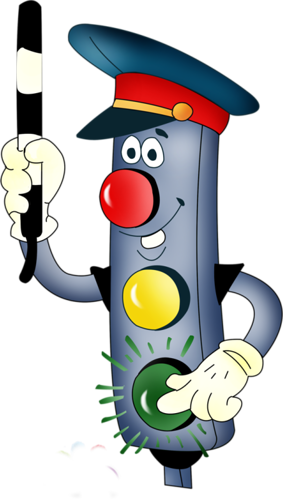 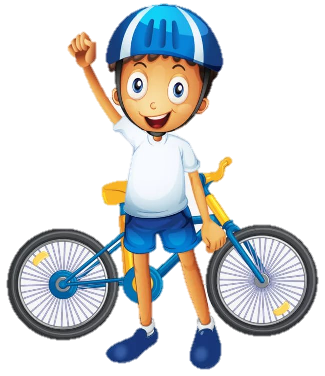 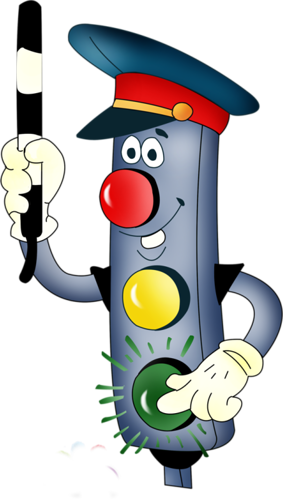 Если 
ты 
пассажир
Всегда пристёгивайся! А для маленьких детей должно быть специальное автомобильное кресло!
Не отвлекай водителя во время движения!
Не открывай двери во время
движения!
Не выходите из машины до её полной 
остановки!
Ожидая  транспортное средство, нужно стоять на тротуаре и ни в коем случае 
не на дороге!
Будь внимателен на дороге! Ведь соблюдая простые правила дорожного 
движения, ты сохранишь свою
 жизнь и здоровье!
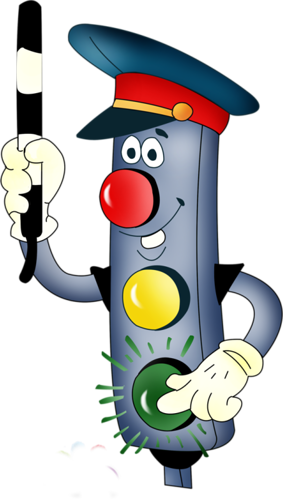 Источники
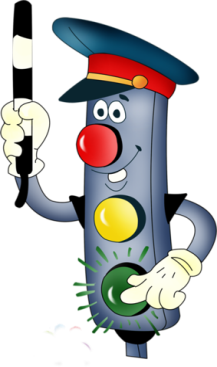 https://dominomusic.ru/?mp3=%D0%AE%D0%98%D0%94    
https://ds03.infourok.ru/uploads/ex/0888/00049c67-17a4c585/img14.jpg      
http://madou18kgo.ucoz.ru/_pu/1/44332803.jpg
https://sundekor.ru/wp-content/uploads/media/%D0%9F%D0%B0%D0%
BC%D1%8F%D1%82%D0%BA%D0%B0-%D0%B4%D0%BB%D1%8F-%D0%B
F%D0%B5%D1%88%D0%B5%D1%85%D0%BE%D0%B4%D0%BE%D0%B2/image7.jpeg   
http://co8tula.ru/upload/iblock/456/456de75cad76b20392bb1377a6e0674d.jpg    
https://slide-share.ru/image/2336815.jpeg   
https://doc4web.ru/uploads/files/8/7149/hello_html_m250bdda4.jpg  
https://doc4web.ru/uploads/files/34/33336/hello_html_m69fac6ab.png   
https://image.freepik.com/free-vector/_29937-1278.jpg   
https://avatars.mds.yandex.net/get-pdb/1211668/3d6bc3c2-fc91-4725-bcf9-5bcdaa
4198ef/s1200
http://ess-sad8.ru/media/k2/items/cache/8240a1907e29481b04619a0df33df9ab_XL.jpg   
https://im0-tub-ru.yandex.net/i?id=ac227701d3486f890492d6eb30f2a9bf&n=13     
https://coachhartanah.com/wp-content/uploads/2018/12/taman-seri-bintang-kl-
residents-happy-with-installation-of-traffic-lights.jpg  
http://pimg.mycdn.me/getImage?disableStub=true&type=VIDEO_S_720&url=https%
3A%2F%2Fvdp.mycdn.me%2FgetImage%3Fid%3D1647644327%26idx%3D30%26thumb
Type%3D47%26f%3D1%26i%3D1%26uccuc%3D0&signatureToken=XbP3YeWrFUZ
Hr76egrBD3A
Источники
https://cdn3.vectorstock.com/i/1000x1000/06/62/children-playing-sports-in-the-park
-vector-11510662.jpg   
https://ds04.infourok.ru/uploads/ex/120e/00089d8d-f329d079/img20.jpg   
http://ds3.detkin-club.ru/images/news/12_5d3fbf78ac6fb.jpg   
http://chus-yagodka.edusite.ru/images/p39_pdd11.jpg   
http://alenushka-nnov.ru/Materials/PDD/5_avtokreslo.jpg  
https://thumbs.dreamstime.com/b/%D1%83%D0%BF%D1%80%D0%B0%D0%B2-%D1
%8F%D1%82%D1%8C-%D1%81%D0%B5%D0%BC%D0%B5%D0%B9%D0%BD%D0%B
E%D0%B3%D0%BE-%D0%B0%D0%B2%D1%82%D0%BE%D0%BC%D0%BE%D0%B1%D
0%B8-%D1%8F-%D0%B2%D0%B8-%D1%81%D0%BF%D0%B5%D1%80%D0%B5-%D0
%B8-55493023.jpg       
https://i.pinimg.com/474x/f3/90/f7/f390f77722bfe48b392142e236b957e6--
transportation-kit-digital.jpg     
https://mir-s3-cdn-cf.behance.net/projects/max_808/5f436a67112395.5b2e2dc75f117.png
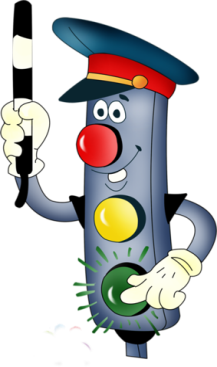